স্বাগতম
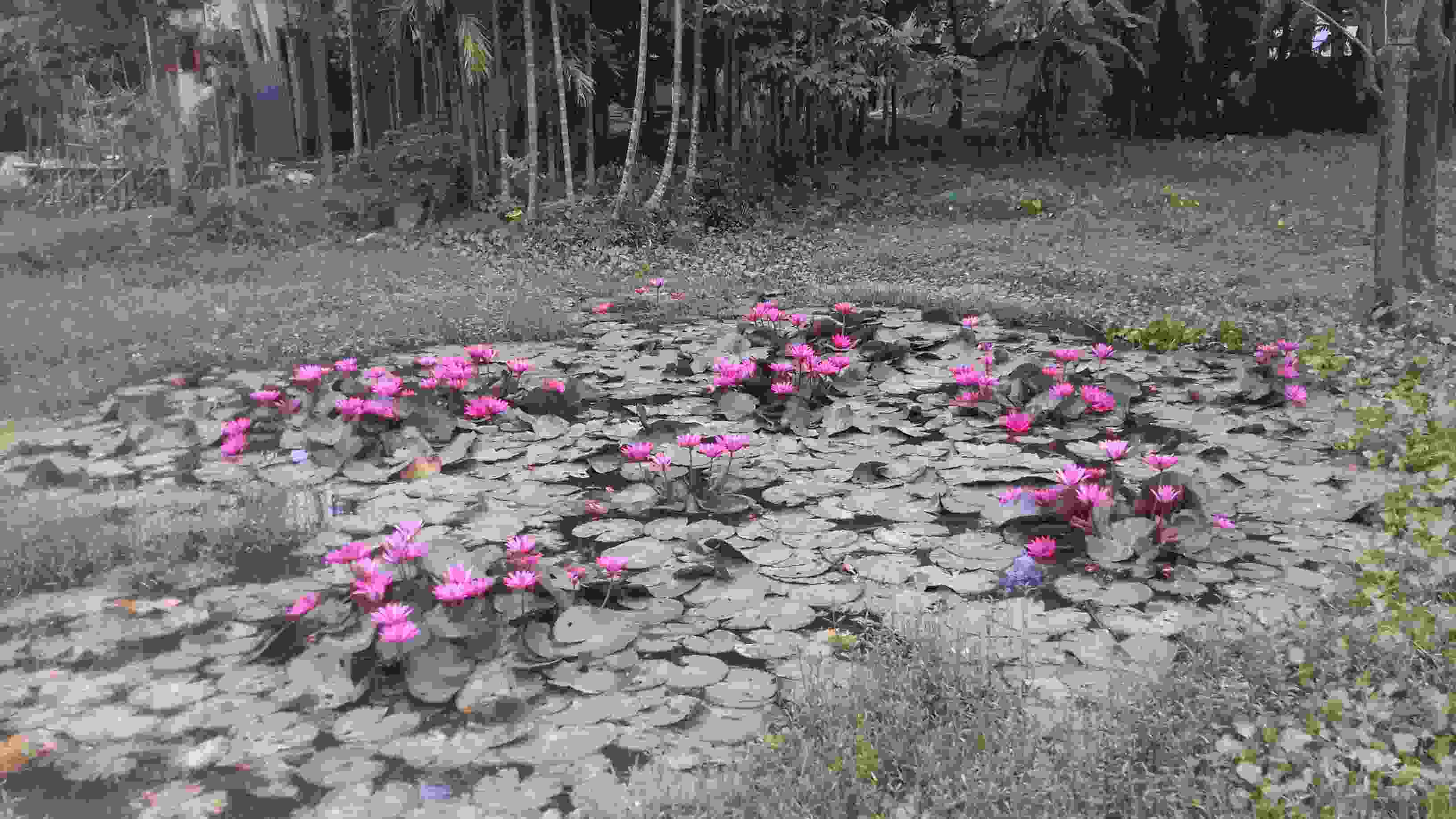 পরিচিতি
শ্রেণী: ৭ম 
বিষয় : কৃষিশিক্ষা 
অধ্যায় : প্রথম
আশীষ কুমার পাল । 
সহ: শিক্ষক 
রাজুর বাজার কলেজিয়েট স্কুল । 
নেত্রকোনসদর , নেত্রকোনা । 
Email: ashish205070@gmail.com
চিত্রগুলো লক্ষ্যকর ।
নিচেরচিত্রগুলো লক্ষ্যকর ।
আজকের পাঠ ।
কৃষি আমাদের সংস্কৃতি
শিখন ফল ।
এ পাঠ শেষে শিক্ষার্থীরা –
পরিবার গঠনে কৃষি সম্পর্কে জানতে পারবে ।  
সমাজ গঠনেকৃষি সম্পর্কে জানতে পারবে ।
পরিবার গঠনে কৃষি
কৃষি কাজকে কেন্দ্র করে পরিবার ও সমাজ গঠনের সূচনা হয়েছিল । 
কৃষিকাজ করার আগে মানুষ পশুপাখি শিকার করত , ফলমূল আহরণ করত ।
নারীরা সংগৃহিত ফলমুলের বীজ একজায়গায় পোতে রাখত । 
মানুষ দলবদ্ধ  ভাবে বসবাস করত । 
গুহায় বসবাস করত
পরিবার গঠনে কৃষি
শিকারের যুগে মানুষ আগুনের ব্যাবহার ও নিয়ন্ত্রণ শিখেছিল । 
পশুর মাংস ও গাছপালা সিদ্ধকরে সুস্বাদু খাবার তৈরীর কৌশল আয়ত্ব করে । 
ফল পাকার পর বেশীদিন রাখা যেত না , তাই ধান , গম ,উৎপাদন এর গুরুত্ব বাড়তে লাগল , খাদ্য সংকট লাঘব হলো, এর উৎপাদন ব্যবস্থার কেন্দ্র হয়ে উঠল নারী । 
এই কৃষাণী নারী একজন পুরুষ সঙ্গীকে বিয়ে করে সংসার শুরু করলে ছেলেমেয়ে নিয়ে গড়ে ওঠল পরিবার ।
সমাজ গঠনে কৃষি ।
কৃষি কাজ ও পরিবারের প্রয়োজনে আনুষঙ্গিক জিনিসের প্রয়োজন অনুভব করে । 
শুরু হয় উৎপাদন ও শ্রম বিভাজন । 
কুমার হাড়িপাতিল তৈরী করতে লাগল । 
কামার ধাতব যন্ত্র তৈরী করতে লাগল । 
এ ভাবে সবাইকে নিয়ে গঠিত হল সমাজ । 
উৎপাদন ক্ষেত্র ও প্রকৃতিক সম্পদের উপর সবার সমান অধিকার ছিল ।
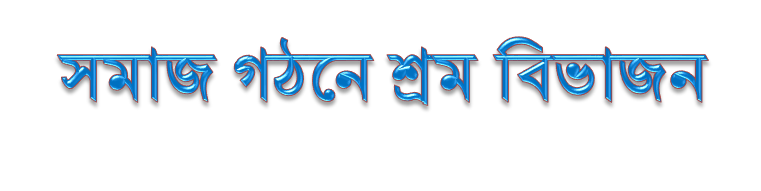 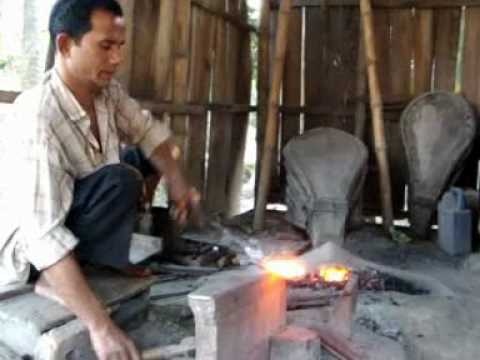 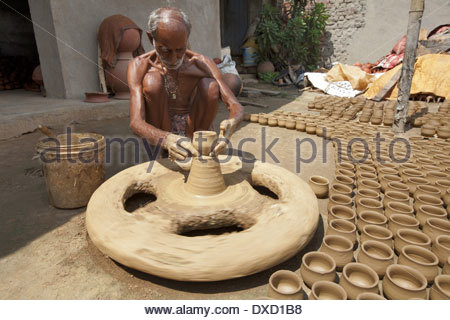 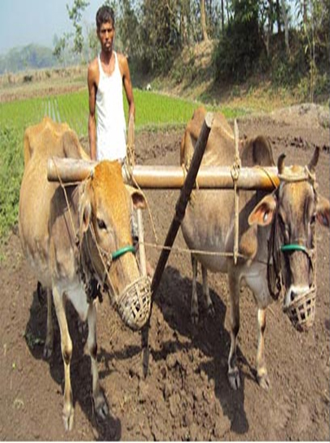 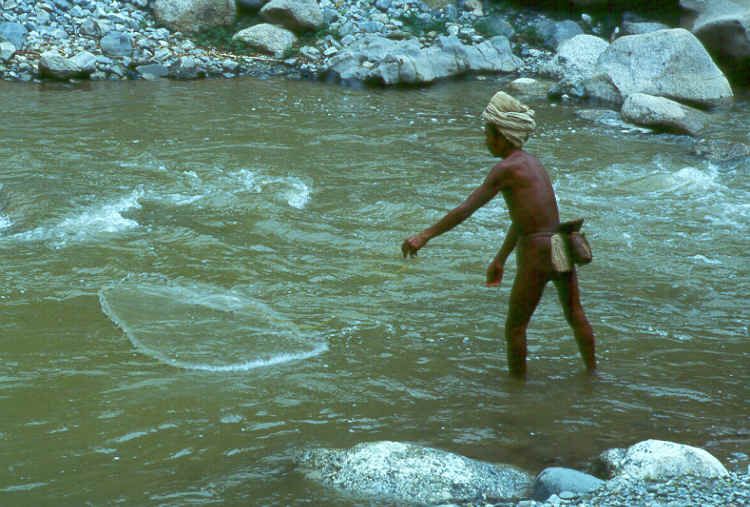 [Speaker Notes: স্লাইড নং ১৩-এই স্লাইডের মাধ্যমে ছবিগুলোর সাহায্যে দেখানো হবে সমাজের শ্রম বিভাজন ।]
সমাজ গঠনে কৃষি ।
কৃষির পরিধি ও পরিসর বাড়িয়ে মানুষের মানবিক ও সামাজিক পরিবর্তন আনায়নে ভুমিকা রাখছে কৃষি । 
মানব সমাজ বিবর্তনে শুভচিন্তার পাশাপশি অশুভ চিন্তা বা অশুভ শক্তি ভুমিকা রাখছে । 
অশুভ শক্তি ফসল ও সম্পদ কুক্ষিগত করে সমাজপতি বণে গেল ও বংশানুক্রমিক সমাজ প্রধান হবে । 
সম্পদের উপর মালিকানা স্থাপিত হল । 
কৃষকগণ হয়ে গেল প্রজা ।
বাড়িরকাজ
উদ্যান ফসল কি ? 
পরিবার গঠনে কৃষির ভুমিকা লেখ । 
সমাজ গঠনে কৃষির ভুমিকা লেখ ।
ধন্যবাদ